Przepisy kancelaryjno-archiwalne Politechniki Częstochowskiej.Przydatne informacje
Przepisy kancelaryjno-archiwalne                            Politechniki Częstochowskiej obowiązujące                          od 1 stycznia 2022 roku
Instrukcja kancelaryjna Politechniki Częstochowskiej (wprowadzona Zarządzeniem nr 219/2021 Rektora Politechniki Częstochowskiej z dnia 21.12.2021 roku w sprawie: wprowadzenia Instrukcji kancelaryjnej Politechniki Częstochowskiej);
 Instrukcja o organizacji i zakresie działania Archiwum Politechniki Częstochowskiej (wprowadzona Zarządzeniem nr 220/2021 Rektora Politechniki Częstochowskiej z dnia 21.12.2021 roku w sprawie: wprowadzenia Instrukcji o organizacji i zakresie działania Archiwum Politechniki Częstochowskiej);
 Jednolity rzeczowy wykaz akt Politechniki Częstochowskiej (wprowadzony Zarządzeniem nr 221/2021 Rektora Politechniki Częstochowskiej z dnia 21.12.2021 roku w sprawie: wprowadzenia Jednolitego rzeczowego wykazu akt Politechniki Częstochowskiej).
Czym są przepisy kancelaryjno-archiwalne?
Instrukcja kancelaryjna to przepisy określające szczegółowe zasady i tryb wykonywania czynności kancelaryjnych w Politechnice Częstochowskiej oraz regulujące postępowanie w tym zakresie z wszelką dokumentacją.
 Instrukcja o organizacji i zakresie działania Archiwum Politechniki Częstochowskiej (nazywana instrukcją archiwalną) to przepisy określające organizację, zadania i zakres działania Archiwum Politechniki Częstochowskiej oraz postępowanie w archiwum uczelni z wszelką dokumentacją spraw zakończonych, niezależnie od techniki jej wytwarzania, postaci fizycznej oraz informacji w niej zawartych.
 Jednolity rzeczowy wykaz akt to systematyczny wykaz haseł rzeczowych, oznaczonych symbolami klasyfikacyjnymi, według którego akta są rejestrowane, łączone w sprawy i teczki oraz układane w jednostkach organizacyjnych Politechniki oraz Archiwum Politechniki. Wykaz akt zawiera kwalifikację archiwalną i terminy przechowywania dokumentacji kategorii B i BE.
W Politechnice Częstochowskiej obowiązuje BEZDZIENNIKOWY SYSTEM KANCELARYJNY (§ 4 ust. 1 Instrukcji Kancelaryjnej).
Art. 6 ust.1 Ustawy o narodowym zasobie archiwalnym, obliguje wszystkie podmioty państwowe i samorządowe w Polsce do zapewnienia odpowiedniej ewidencji, przechowywania i ochrony przed uszkodzeniem, utratą lub zniszczeniem dokumentacji spraw.
Ważne
SYSTEM BEZDZIENNIKOWY
 
podstawą rejestracji są sprawy a nie poszczególne pisma;
daną sprawę rejestruje się w spisie spraw tylko raz na podstawie pierwszego pisma które je wszczyna, nie rejestruje się w spisach spraw następnych pism w danej sprawie;
wszystkie pisma w danej sprawie mają ten sam znak sprawy;
sprawy rejestruje się na podstawie symboli i haseł klasyfikacyjnych z Jednolitego rzeczowego wykazu akt;
dokumentację, która nie tworzy akt spraw gromadzi się i przechowuje w teczkach zakładanych według odpowiednich  haseł z Jednolitego rzeczowego wykazu akt.
JEDNOLITY RZECZOWY WYKAZ AKT JAKO PODSTAWA REJESTRACJI SPRAW
W Politechnice obowiązuje bezdziennikowy system kancelaryjny, oparty na jednolitym rzeczowym wykazie akt, który stanowi podstawę oznaczania, rejestracji i łączenia dokumentacji w akta spraw oraz grupowania dokumentacji nietworzącej akt spraw. Wykaz ten jest oparty na systemie klasyfikacji dziesiętnej i dzieli całość akt powstających w Politechnice. Składa się z klas pierwszego, drugiego, trzeciego i czwartego rzędu. Na opis klasy w wykazie akt składają się: symbol klasyfikacyjny, hasło klasyfikacyjne (czyli sformułowanie nazwy zagadnienia) oraz kategoria archiwalna, która została przyporządkowana wyłącznie do klas końcowych.
Każda dokumentacja powstająca w Politechnice powinna być zaklasyfikowana do klasy końcowej, do której jest przypisana kategoria archiwalna.
Zaklasyfikowanie dokumentacji do klasy niebędącej klasą końcową (występującej w wykazie akt bez kategorii archiwalnej) jest niedopuszczalne!
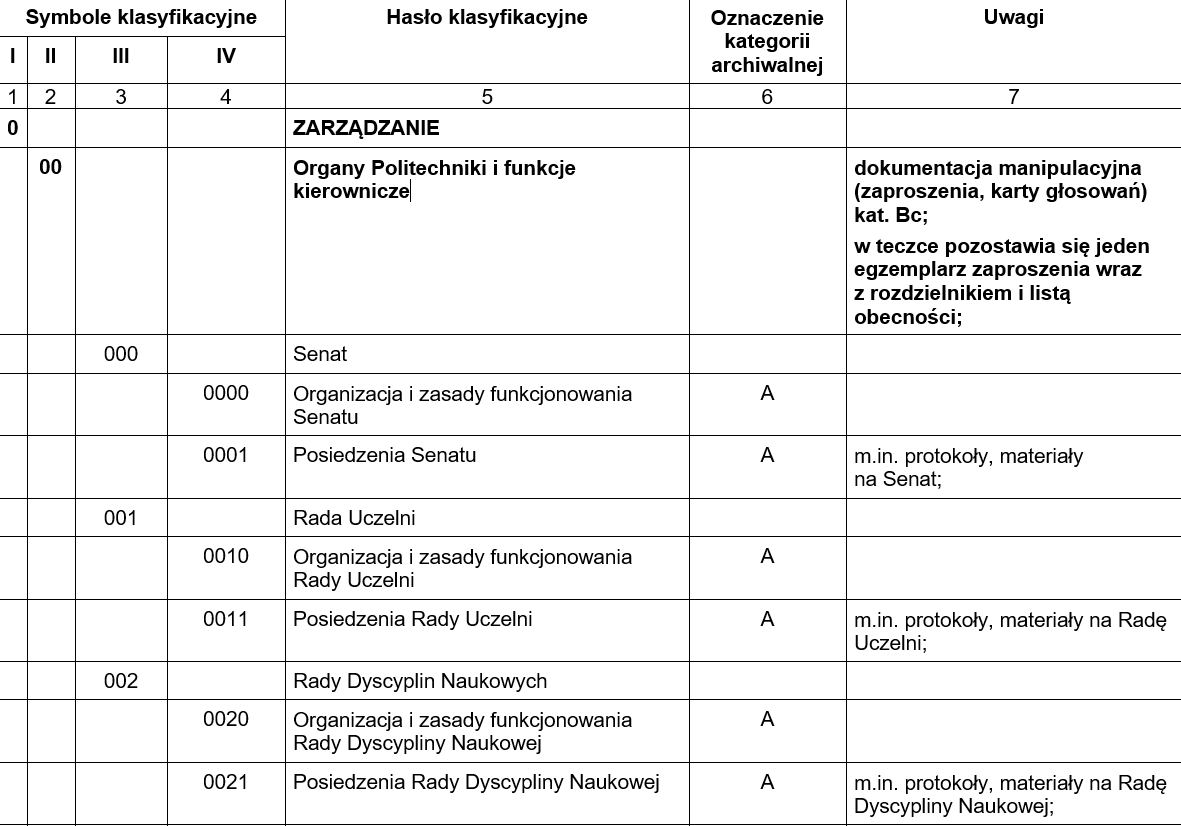 W przedstawionym fragmencie jednolitego rzeczowego wykazu akt Politechniki, dokumentację można zaklasyfikować do symboli: 0000, 0001, 0010, 0011, 0020, 0021. Należą one do klas końcowych, posiadających określone kategorie archiwalne. Natomiast nie można   jej zaklasyfikować do symboli: 0, 00, 000, 001 i 002, ponieważ nie należą one do klas końcowych i nie mają przypisanych kategorii archiwalnych.
KATEGORIE ARCHIWALNE
A
B
BE
Bc
Symbolem BE z dodaniem cyfr arabskich (np. BE10) oznacza się dokumentację, która po upływie obowiązującego okresu przechowywania podlega ekspertyzie przeprowadzanej przez archiwum państwowe. Okres przechowywania                 tej dokumentacji jest liczony  tak jak w przypadku dokumentacji kategorii B.
Symbolem Bc oznacza się dokumentację wtórną, o ile zachowały się oryginały (równoważniki) lub dokumentację, która posiada krótkotrwałe znaczenie praktyczne o okresie przechowywania krótszym niż jeden rok, liczonym tak jak        w przypadku dokumentacji kategorii B i BE. Do kategorii Bc kwalifikuje się również opinie, czy notatki oznaczone znakiem sprawy w jednostce organizacyjnej innej niż merytoryczna (zob. § 7 ust. 4 Instrukcji kancelaryjnej).
Dokumentacja kategorii A          to tzw. materiały archiwalne. Dokumentacja zakwalifikowana do tej kategorii jest przechowywana wieczyście, ponieważ posiada trwałą wartość historyczną.
Symbolem B z dodaniem cyfr arabskich oznacza się kategorię archiwalną dokumentacji o czasowym okresie przechowywania (np. B5, B10), gdzie cyfry oznaczają minimalny okres przechowywania tej dokumentacji, liczony                w pełnych latach kalendarzowych począwszy       od dnia 1 stycznia roku następnego od daty zakończenia sprawy.
NIE MOŻNA NISZCZYĆ DOKUMENTACJI BEZ ZGODY 
ARCHIWUM PAŃSTWOWEGO!
„Brakowanie dokumentacji niearchiwalnej odbywa się na wniosek kierownika jednostki, za uprzednią zgodą dyrektora właściwego archiwum państwowego, który stwierdza, że wśród dokumentacji przeznaczonej do zniszczenia nie występują materiały archiwalne”.

Rozporządzenie Ministra Kultury i Dziedzictwa Narodowego z dnia 20 października 2015 r. w sprawie klasyfikowania i kwalifikowania dokumentacji, przekazywania materiałów archiwalnych do archiwów państwowych i brakowania dokumentacji niearchiwalnej, § 9 ust. 1 (Dz. U. 2015 poz. 1743).
Upływ okresu przechowywania dokumentacji niearchiwalnej nie oznacza, że dokumentacja ta może zostać zniszczona. Konieczne jest wcześniejsze uzyskanie zgody dyrektora właściwego archiwum państwowego. Szczegółowe przepisy dotyczące brakowania dokumentacji w Politechnice zostały uwzględnione w rozdziale 10 Instrukcji o organizacji i zakresie działania Archiwum Politechniki Częstochowskiej.
„Dokumentacja może ulec zniszczeniu po uzyskaniu pisemnej zgody z Archiwum Państwowego”.

Instrukcja o organizacji i zakresie działania Archiwum Politechniki Częstochowskiej, § 38 ust. 1.
System wykonywania czynności kancelaryjnych
W systemie tradycyjnym  czynności kancelaryjne oraz ich dokumentowanie wykonuje się w postaci nieelektronicznej, 
w szczególności:
spisy spraw odkłada się do właściwych teczek aktowych;
dekretacji i akceptacji dokonuje się na przesyłkach w postaci papierowej;
całość dokumentacji gromadzi się i przechowuje w teczkach aktowych. 

Czynności kancelaryjne to: wszystkie działania wykonywane w obiegu wewnętrznym Politechniki Częstochowskiej względem pism (dokumentów, akt spraw).
System wykonywania czynności kancelaryjnych
Do podstawowych czynności kancelaryjnych należą: 
przyjmowanie przesyłek wpływających w różnej postaci i formie (np. przesyłki papierowe,  e-maile itp.);
wydruk lub skanowanie przesyłek;
rejestracja przesyłek wpływających;
obsługa składów informatycznych nośników danych;
przekazywanie przesyłek wpływających do dekretacji, dekretowanie pism wpływających;
oznaczanie i grupowanie dokumentacji w związku z załatwianiem spraw;
załatwianie spraw;
zakładanie teczek spraw;
opracowywanie projektów pism wewnętrznych i przeznaczonych do wysłania na zewnątrz;
akceptacja i podpisywanie pism;
wysyłanie pism poza Politechnikę;
przechowywanie dokumentacji w jednostkach organizacyjnych i jej udostępnianie;
udzielanie informacji interesantom;
przekazywanie akt spraw zakończonych do Archiwum Politechniki Częstochowskiej.
Punkt kancelaryjny
PUNKT KANCELARYJNY to jednostka organizacyjna, w tym sekretariat, Kancelaria Uczelni, stanowisko pracy, których pracownicy są uprawnieni do przyjmowania lub wysyłania przesyłek; może oznaczać także osobę wykonującą określone czynności kancelaryjne.
DEKRETACJA – adnotacja umieszczana na piśmie lub do niego dołączana zawierająca wskazanie osoby lub jednostki organizacyjnej, wyznaczonej do załatwienia danej sprawy, adnotacja ta może zawierać dyspozycje co do terminu i sposobu załatwienia sprawy
Punkt kancelaryjny- otwieranie przesyłek
W punkcie kancelaryjnym otwierane są wszystkie przesyłki w wyjątkiem:
Ofert nadsyłanych w odpowiedzi na ogłoszone przetargi,
Przesyłek oznaczonych jako tajne, poufne, zastrzeżone,
Przesyłek kierowanych do związków zawodowych działających w Politechnice Częstochowskiej
Przesyłek kierowanych do stowarzyszeń działających w Politechnice Częstochowskiej
Punkt kancelaryjny- rejestracja wpływów
W wersji elektronicznej
Na nośniku papierowym
selekcja przesyłek w celu oddzielenia spamu i korespondencji zawierającej złośliwe oprogramowanie od tej, która jest przeznaczona do realizacji w Politechnice
rejestracja przesyłki wpływającej w rejestrze przesyłek
rejestracja przesyłki wpływającej w rejestrze przesyłek
naniesienie na pierwszą stronę przesyłki  pieczęci wpływu - Załącznik nr 1 do Instrukcji kancelaryjnej (jeżeli nie ma możliwości otwarcia przesyłki wówczas pieczęć wpływu umieszcza się na kopercie)
wydrukowanie przesyłki
naniesienie na pierwszą stronę przesyłki  pieczęci wpływu - Załącznik nr 1 do Instrukcji kancelaryjnej (jeżeli nie ma możliwości otwarcia przesyłki wówczas pieczęć wpływu umieszcza się na kopercie)
rozdział przesyłek (bez dekretacji) bezpośrednio do jednostek organizacyjnych, na właściwe stanowiska pracy lub do dekretacji jeżeli nie ma pewności do kogo powinna być skierowana przesyłka
rozdział przesyłek (bez dekretacji) bezpośrednio do jednostek organizacyjnych, na właściwe stanowiska pracy lub do dekretacji jeżeli nie ma pewności do kogo powinna być skierowana przesyłka
Rodzaje przesyłek
wpływające na nośniku papierowym
wpływające pocztą elektroniczną
wpływające na Elektroniczną Skrzynkę Podawczą
wpływające  na informatycznym nośniku danych
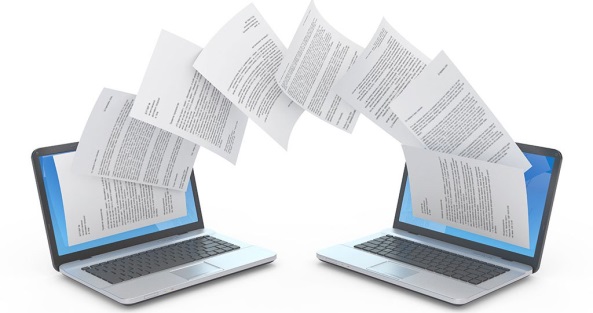 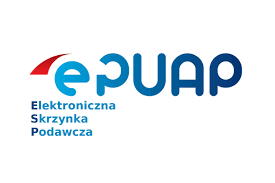 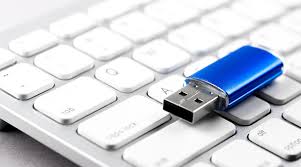 Postępowanie z przesyłkami wpływającymi pocztą elektroniczną
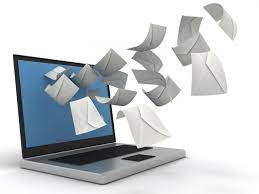 przesyłki adresowane na skrzynkę poczty elektronicznej podanej w Biuletynie Informacji Publicznej, jako właściwą do kontaktu z Politechniką Częstochowską należy: zarejestrować, wydrukować, nanieść pieczęć wpływu na pierwszej stronie wydruku;
przesyłki adresowane na indywidualne adresy poczty elektronicznej: 
mające istotne znaczenie dla odzwierciedlenia przebiegu załatwiania spraw przez Politechnikę należy: zarejestrować, wydrukować, nanieść pieczęć wpływu na pierwszej stronie wydruku;
mające robocze znaczenie dla załatwianych spraw przez Politechnikę należy: wydrukować i włączyć bez rejestracji i dekretacji bezpośrednio do akt sprawy;
takie, które nie odzwierciedlają działalności Politechniki: nie rejestruje się i nie włącza do akt sprawy.
Postępowanie z przesyłkami wpływającymi                     drogą elektroniczną
Przesyłki przekazane na ESP :
jeżeli są przeznaczone do automatycznego rejestrowania w systemie teleinformatycznym dedykowanym do realizacji określonych wyspecjalizowanych usług oraz spraw – nie trzeba rejestrować jeżeli system teleinformatyczny, w którym są one przetwarzane, umożliwia wyszukiwanie i sortowanie co najmniej według daty wpływu i według nadawcy, od którego przesyłka pochodzi;
pozostałe przesyłki, nieprzeznaczone do automatycznego rejestrowania - należy zarejestrować, wydrukować wraz z UPO, następnie nanieść i wypełnić na pierwszej stronie wydruku pieczęć wpływu.
Postępowanie z przesyłkami przekazanymi na informatycznych nośnikach danych
Przesyłki:
przekazane bezpośrednio na informatycznym nośniku danych należy:
zarejestrować,
wydrukować,
nanieść i wypełnić pieczęć wpływu na pierwszej stronie wydruku
stanowiące załącznik do pisma przekazanego na nośniku papierowym należy:
zarejestrować,
odnotować w rejestrze przesyłek wpływających informację o załączniku zapisanym na informatycznym nośniku danych.
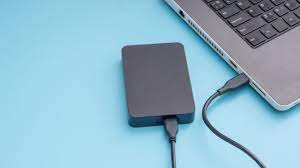 Postępowanie z przesyłkami przekazanymi na informatycznych nośnikach danych
Jeżeli nie jest możliwe lub zasadne wydrukowanie pełnej treści przesyłki w postaci elektronicznej lub załącznika do niej należy wydrukować tylko część przesyłki  (np. pierwszą stronę) a jeśli i to nie jest możliwe należy sporządzić notatkę o przyjętej przesyłce, nanieść i wypełnić pieczęć wpływu na pierwszej stronie wydruku. Dołączyć do wydruku informatyczny nośnik danych a po zakończeniu sprawy nośnik ten należy przekazać do składu informatycznych nośników danych Politechniki. 
Jeżeli przesyłka w postaci elektronicznej lub załącznik do niej zawiera podpis elektroniczny identyfikujący jego posiadacza w sposób określony w przepisach ustawy o informatyzacji (Ustawa z dnia 17 lutego 2005 r. z późn. zm. o informatyzacji podmiotów realizujących zadana publiczne) oraz nie ma UPO odnoszącego się do tej przesyłki, na wydruku opatrzonym pieczęcią wpływu nanosi się informację o ważności podpisu elektronicznego i integralności podpisanego dokumentu oraz dacie tej weryfikacji (na przykład: „podpis elektroniczny zweryfikowany w dniu… [data]; wynik weryfikacji: ważny/nieważny/brak możliwości weryfikacji”), a także czytelny podpis sporządzającego wydruk.
Na wydruk UPO nanosi się tylko czytelny podpis sporządzającego wydruk oraz datę wykonania wydruku.
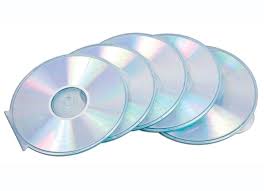 Ważne
RejestracjA spraw w jednostkach merytorycznych

znak sprawy nadaje jednostka merytoryczna czyli taka, która daną sprawę prowadzi, podejmuje czynności w tej sprawie, gromadzi i przekazuje dokumentację tej sprawy do archiwum;
jednostka merytoryczna nadaje znak sprawy na podstawie pierwszego pisma, które ją rozpoczyna;
jeżeli jednostka merytoryczna współpracuje  przy realizacji danej sprawy z innymi jednostkami organizacyjnymi to informuje ona te jednostki o znaku sprawy którym się w tej sprawie posługuje;
jednostki współpracujące posługują się tym samym znakiem sprawy np. jednostka współpracująca sporządza notatkę, oryginał notatki ze znakiem sprawy, którym posługuje się  jednostka merytoryczna trafia do jednostki która prowadzi daną sprawę - (§ 7 ust. 4 Instrukcji kancelaryjnej);
jeżeli w związku z przekazaną z innej jednostki organizacyjnej sprawą należy wszcząć nową sprawę wówczas jednostka rejestruje ją pod nowym znakiem sprawy i staje się dla niej jednostką merytoryczną;
jednostka współpracująca w danej sprawie może pozostawić sobie kopie sprawy (§ 7 ust. 2 Instrukcji kancelaryjnej}, stanowi ona wówczas kat. Bc (wyjaśnienie pojęcia kat. Bc por. § 5 ust. 2 pkt. 2, lit. c  Instrukcji kancelaryjnej).
SPRAWA
Sprawa to zdarzenie lub stan rzeczy, które wymagają rozpatrzenia, podjęcia działań lub przyjęcia do wiadomości. 
Sprawę rozpoczyna pierwsze pismo i nie ma znaczenia czy zostało ono wytworzone w jednostce czy do niej wpłynęło. W trakcie załatwiania sprawy mogą powstawać różnego rodzaju dokumenty, stanowiące akta sprawy. Oprócz pism mogą powstawać m.in. notatki służbowe, protokoły, projekty pism odrzucone przez kierowników zawierające wskazówki odnoszące się do sposobu załatwienia sprawy.
Sprawę rejestruje się w oparciu o hasła z Jednolitego rzeczowego wykazu akt. W tym celu należy przyporządkować treść pisma do odpowiedniego, końcowego hasła z Jednolitego rzeczowego wykazu akt czyli takiego które posiada określoną  kategorię archiwalną.
Pismo wszczynające sprawę rejestruje się w spisie spraw oraz oznacza znakiem sprawy, który będzie taki sam dla całości akt sprawy.
ZAŁATWIANIE SPRAW
Jeżeli przesyłka przekazana lub zadekretowana do prowadzącego sprawę kończy ją, prowadzący sprawę, po włączeniu pisma do akt sprawy, wpisuje do spisu spraw datę jej ostatecznego załatwienia.
 Jeżeli przesyłka przekazana lub zadekretowana do prowadzącego sprawę nie kończy sprawy, prowadzący sprawę załatwia ją w odpowiednim dla niej trybie, w tym przygotowuje projekty pism.
Jeżeli sprawa została załatwiona ustnie, ale nie wynika to z treści przesyłki lub treści dekretacji, prowadzący sprawę: sporządza notatkę służbową opisującą sposób załatwienia sprawy, umieszcza przesyłkę wraz z notatką w aktach sprawy, wpisuje do spisu spraw datę ostatecznego załatwienia sprawy.
Forma ustnego załatwienia sprawy może być stosowana pomiędzy poszczególnymi jednostkami organizacyjnymi, jak również w odniesieniu do spraw niewymagających sporządzenia pisemnej odpowiedzi.
 W trakcie załatwiania sprawy dołącza się do akt w szczególności:
przesyłki zarejestrowane w rejestrach przesyłek wpływających i wychodzących;
notatki służbowe, protokoły z rozmów przeprowadzonych z interesantami lub z czynności dokonanych poza siedzibą Politechniki;
pisma przesłane za pomocą telefaksu;
przesyłki otrzymane pocztą elektroniczną, wskazane w § 14 ust. 3 i 4 Instrukcji kancelaryjnej;
projekty pism odrzucone w toku akceptacji przez kierowników jednostek organizacyjnych lub Rektora oraz uwagi i adnotacje tych osób odnoszące się do projektów pism, jeżeli mają znaczenie w załatwianej sprawie;
inne elementy akt sprawy, w tym pisma wewnętrzne.
SPIS SPRAW W TECZCE RZECZOWEJ
spisy spraw prowadzi się oddzielnie dla każdej teczki rzeczowej, założonej dla konkretnej klasy końcowej z wykazu akt;
na każdy rok kalendarzowy zakłada się nowe teczki i spisy spraw dla spraw wszczętych w danym roku;
w razie potrzeby można niektóre teczki i sprawy prowadzić przez okres dłuższy niż jeden rok kalendarzowy zakładając na każdy rok kalendarzowy nowy spis spraw dla spraw wszczętych w danym roku;
dokumentację nietworzącą akt spraw przypisuje się jedynie do klasy z Jednolitego rzeczowego wykazu akt i bez nadawania znaku sprawy odkłada do teczki o odpowiednim symbolem klasyfikacyjnym.
SPIS SPRAW W TECZCE RZECZOWEJ
Spis spraw - formularz w postaci papierowej albo spis elektroniczny, do rejestrowania spraw w obrębie klasy z wykazu akt w roku kalendarzowym w danej jednostce merytorycznej.
ZNAK SPRAWY
Symbol z Jednolitego rzeczowego wykazu akt Politechniki Częstochowskiej 0150- Przepisy kancelaryjno-archiwalne
Symbol jednostki organizacyjnej (wg aktualnie obowiązującego Regulaminu organizacyjnego Politechniki Częstochowskiej R-BR-Biuro Rektora)
R-BR.0150.1.2022
Oznaczenie roku kalendarzowego
Numer sprawy
Elementy znaku sprawy oddzielane są kropkami, z wyjątkiem symbolu jednostki gdzie dopuszcza się stosowanie myślnika.
ZNAK SPRAWY
W znaku sprawy za rokiem wszczęcia sprawy po kropce można dodać dodatkowe oznaczenia takie jak kolejny numer pisma wychodzącego w danej sprawie np. : 
R-BR.142.1.2022.3 lub symbol prowadzącego sprawę np.  R-BR.142.1.2022.AN lub połączyć oba te oznaczenia np. R-BR.142.1.2022.AN.3
Ważne
Symbol jednostki organizacyjnej, który stanowi element znaku sprawy, może być przyporządkowany w jednym roku kalendarzowym tylko do jednej jednostki organizacyjnej, niezależnie od zmian organizacyjnych w Politechnice
Ważne
znak sprawy

każde pismo w ramach danej sprawy musi posiadać znak sprawy; 
znak sprawy dla wszystkich pism w ramach danej sprawy jest taki sam;
znak sprawy nadawany jest w momencie gdy pojawi się pierwsze pismo w danej sprawie;
symbol klasyfikacyjny (element znaku sprawy) dla sprawy wszczynanej wyszukiwany jest w tym Jednolitym rzeczowym wykazie akt, który w momencie rozpoczynania sprawy obowiązuje w Politechnice Częstochowskiej;
znak sprawy pozostaje niezmienny aż do zakończenia sprawy, nawet gdy sprawa trwa dłużej niż rok, lub zmienia się jednolity rzeczowy wykaz akt;
znak sprawy może ulec zmianie wówczas gdy w wyniku reorganizacji jednostki akta sprawy niezakończonej przejmuje nowa jednostka organizacyjna;
znak sprawy może ulec zmianie wówczas gdy zakończona sprawa zaczyna się na nowo.
TECZKA RZECZOWA I PODTECZKA
W pozycji 1 spisu spraw wydzielono podteczkę dla spraw związanych z aktualizacją Jednolitego rzeczowego wykazu akt.
Znak sprawy 2
R-BR.0150.2.2022
Znak sprawy 3
R-BR.0150.3.2022
WażneTECZKA RZECZOWA I PODTECZKA

podteczkę zakłada się w celu zawężenia tematyki w ramach danego hasła końcowego z Jednolitego rzeczowego wykazu akt;
dla utworzonej podteczki należy założyć nowy spis spraw.
TECZKA RZECZOWA I PODTECZKA
Znak sprawy 1 w podteczce 
R-BR.0150.1.1.2022
Znak sprawy 2 w podteczce 
R-BR.0150.1.2.2022
Znak sprawy 3 w podteczce 
R-BR.0150.1.3.2022
Teczki spraw mogą być prowadzone : 

dłużej niż rok – gdy dokumentacji w ramach danej klasy jest znikoma ilość. Ważne by na każdy nowy rok został założony nowy spis spraw;
w postaci – teczek zbiorczych – do których odkłada się sprawy zarejestrowane w różnych spisach spraw np. teczki osobowe pracowników, teczki osobowe studentów;
w postaci teczek dla przedmiotu lub podmiotu sprawy rejestrowanych w jednym spisie spraw (polega na wprowadzeniu dodatkowego, oprócz tematycznego, kryterium podziału dokumentacji);
w postaci teczki zakładanej dla jednej sprawy.
TECZKI ZBIORCZE - PRZYKŁADY
Politechnika Częstochowska
Wydział Elektryczny

    123				       BE50
…………………                                                                                     ......……………………
(nr albumu)                                                                               (kategoria archiwalna)
 
 
 R-WE- 440				        456
………………………...		                        ……………………………
  (znak akt)			           (kolejny numer archiwalny)			
 
AKTA OSOBOWE STUDENTA
 
nazwisko i imię:  Adam Nowak
absolwent/skreślony*, kierunek studiów ELEKTROTECHNIKA
forma studiów- stacjonarne…, poziom studiów: II, studia  magisterskie                        
data rozpoczęcia studiów…1.10.2022……
data ukończenia studiów ……….……………..……………….
data opuszczenia uczelni ……………………..……………….
 
 …………………….……
(sygnatura archiwalna)
Politechnika Częstochowska
Dział Kadr Płac i Spraw Socjalnych 



R-KP-1201				       BE10
…………………                                                             ………………
(znak akt)                                                                (kategoria archiwalna)
 
 
 			
 
AKTA OSOBOWE PRACOWNIKA
 
nazwisko i imię:  Anna Kowalska
Data urodzenia: 12.03.2000
Data zatrudnienia od 15.01.2022 do……..……..
 
 

 
 …………………….……
(sygnatura archiwalna)
TECZKI DLA PODMIOTU/PRZEDMIOTU SPRAWY- PRZYKŁADY
Politechnika Częstochowska
Dział Zamówień Publicznych


RK-NZ.261	         KAT. B5	
Dokumentacja postępowania realizowanego w trybie wynikającym z Ustawy PZP
Przetarg ograniczony.

Sprawy nr 1, 5, 8



2022
Politechnika Częstochowska
Dział Zamówień Publicznych


RK-NZ.261	         KAT. B5	
Dokumentacja postępowania realizowanego w trybie wynikającym z Ustawy PZP
Przetarg nieograniczony.

Spis spraw



2022
Politechnika Częstochowska
Dział Zamówień Publicznych


RK-NZ.261	         KAT. B5	
Dokumentacja postępowania realizowanego w trybie wynikającym z Ustawy PZP
Zamówienie z wolnej ręki.

Sprawy nr 2, 3, 4, 6, 7



2022
TECZKA DLA JEDNEJ SPRAWY- PRZYKŁADY
Politechnika Częstochowska
Dział Zamówień Publicznych

RK-NZ.261	         KAT. B5	
Dokumentacja postępowania realizowanego w trybie wynikającym z Ustawy PZP
Przetarg nieograniczony. 
ZP-D-1/2022. 
Dostawa teczek do archiwizacji dokumentacji




2022
Politechnika Częstochowska
Dział Zamówień Publicznych


RK-NZ.261	         KAT. B5	
Dokumentacja postępowania realizowanego w trybie wynikającym z Ustawy PZP
Przetarg nieograniczony.
ZP-D-3/2022
Dostawa artykułów chemii gospodarczej wraz z transportem i rozładunkiem.


2022
Politechnika Częstochowska
Dział Zamówień Publicznych

RK-NZ.261	         KAT. B5	
Dokumentacja postępowania realizowanego w trybie wynikającym z Ustawy PZP
Przetarg nieograniczony.
ZP-D-2/2022
Świadczenie usług pocztowych w obrocie krajowym i zagranicznym



2022
DOKUMENTACJA TWORZĄCA AKTA SPRAWY I NIETWORZĄCA AKT SPRAWY
Dokumentacja tworząca akta sprawy to dokumentacja, która została przyporządkowana do sprawy i otrzymała znak sprawy.

 Dokumentacja nietworząca akt sprawy to dokumentacja, która nie została przyporządkowana do sprawy, a jedynie do klasy z wykazu akt.

 Dokumentacji nietworzącej akt sprawy nie rejestruje się w spisach spraw, lecz gromadzi w teczkach aktowych, zakładanych dla klas końcowych w jednolitym rzeczowym wykazie akt.
Dokumentację nietworzącą akt sprawy mogą stanowić w szczególności: 
zaproszenia, życzenia, podziękowania, kondolencje (jeżeli zostały zarejestrowane jako przesyłki wpływające i jednocześnie nie stanowią części akt sprawy); 
niezamawiane oferty (jeżeli zostały zarejestrowane jako przesyłki wpływające i jednocześnie nie stanowią części akt sprawy);
dokumentacja finansowo-księgowa (m.in. faktury);
listy obecności;
karty urlopowe;
dokumentacja magazynowa;
środki ewidencyjne Archiwum PCz;
dane w systemach teleinformatycznych dedykowanych do realizacji określonych wyspecjalizowanych usług oraz spraw, w szczególności dane w systemie udostępniającym automatycznie dane z określonego rejestru, dane przesyłane za pomocą środków komunikacji elektronicznej automatycznie tworzące rejestr;
rejestry i ewidencje środków trwałych, wypożyczeń sprzętu, materiałów biurowych i zbiorów bibliotecznych;
dokumentacja pomocnicza, napływająca i powstająca w związku z użytkowaniem systemów teleinformatycznych.
W ZAŁĄCZNIKACH DO INSTRUKCJI KANCELARYJNEJ DODATKOWO ZOSTAŁY ZAMIESZCZONE WZORY OPISU TECZKI DLA SIEDMIU RODZAJÓW AKT
Opis teczki akt osobowych studenta- ZAŁĄCZNIK NR 4.
 Opis teczki z postępowania w sprawie nadania stopnia doktora/doktora habilitowanego- ZAŁĄCZNIK NR 5.
 Opis teczki z postępowania w sprawie nadania tytułu profesora- ZAŁĄCZNIK NR 6.
 Opis teczki z postępowania w sprawie nadania stopnia doktora honoris causa- ZAŁĄCZNIK NR 7.
 Opis teczki akt osobowych pracownika- ZAŁĄCZNIK NR 8.
 Opis teczki dokumentacji technicznej- ZAŁĄCZNIK NR 9.
 Opis teczki zawierającej dokumentację z projektów finansowanych ze źródeł zewnętrznych-               ZAŁĄCZNIK NR 10.
PRZECHOWYWANIE DOKUMENTACJI W JEDNOSTKACH ORGANIZACYJNYCH
dokumentacja przechowywana w jednostkach organizacyjnych powinna być zabezpieczona przed wglądem osób postronnych, uszkodzeniem, zniszczeniem i utratą;
 dokumentację należy przechowywać w teczkach aktowych;
 teczki aktowe założone w danym roku kalendarzowym układa się w kolejności symboli klasyfikacyjnych z jednolitego rzeczowego wykazu akt;
 w przypadku znikomej liczby spraw założonych w ciągu roku dla danej klasy końcowej z jednolitego rzeczowego wykazu akt, można prowadzić teczki aktowe ze spisami spraw przez okres dłuższy niż jeden rok. Wówczas zakłada się dla każdego roku odrębny spis spraw;
 wewnątrz teczki aktowej akta spraw powinny był ułożone w kolejności wynikającej ze spisu spraw począwszy od numeru 1 na górze teczki, a w obrębie poszczególnych spraw chronologicznie (tak by pisma rozpoczynające sprawy znajdowały się na ich początku);
 w przypadku wyjęcia dokumentacji z teczki aktowej należy w jej miejsce włożyć kartę zastępczą. Niezbędne informacje, które powinna zawierać karta zastępcza zostały wskazane w §38 ust. 1 Instrukcji kancelaryjnej. Dopuszczalne jest również wykonanie kopii wyjmowanej dokumentacji;
 każda teczka aktowa zawierająca dokumentację spraw zakończonych powinna być opisana. Elementy opisu teczki aktowej zostały wymienione w §37 ust. 2 Instrukcji kancelaryjnej.
OPIS TECZKI AKTOWEJ
Pełna nazwa uczelni i jednostki organizacyjnej, która wytworzyła dokumentację. Może się zdarzyć, że nazwa jednostki organizacyjnej, która wytworzyła dokumentację nie będzie tożsama z jednostką organizacyjną, która będzie przekazywała dokumentację. W tym miejscu powinna się znaleźć nazwa jednostki organizacyjnej, która w danym okresie czasu istniała i wytworzyła daną dokumentację. W przypadku opisu teczki dla akt jednostki organizacyjnej obecnie istniejącej, zaleca się zamieszczenie we wskazanym miejscu pieczątki tej jednostki.
Część znaku sprawy, czyli symbol jednostki organizacyjnej (wynikający z regulaminu organizacyjnego Politechniki) i symbol klasyfikacyjny z jednolitego rzeczowego wykazu akt. Dopuszczalne jest również zamieszczenie dodatkowo numeru sprawy, który stał się podstawą wydzielenia grupy spraw lub pełnego znaku sprawy
Politechnika Częstochowska
Dział Nauczania
…………………………………………….
nazwa uczelni i nazwa jednostki organizacyjnej, która wytworzyła dokumentację

RD-N-010                                         A
………………                              ……...…………….
    znak akt                                kategoria archiwalna



Podstawy prawne działania Politechniki
…………………………………………………..............
tytuł teczki spraw  (hasło z wykazu akt z bliższym określeniem zawartości teczki)
…………………………………………………………

2017-2019
……………….
daty skrajne

1
……..
Tom
1522/5
……….
(sygnatura archiwalna)
Tytuł teczki złożony z pełnego hasła klasyfikacyjnego z jednolitego rzeczowego wykazu akt i dodatkowych informacji dotyczących dokumentacji występującej w teczce.
Numer tomu, uwzględniany w opisie teczki tylko wtedy, gdy akta spraw przyporządkowane do tego samego symbolu klasyfikacyjnego z jednolitego rzeczowego wykazu akt w danym roku obejmują kilka teczek.
Kategoria archiwalna wynikająca z jednolitego rzeczowego wykazu akt (w przypadku kategorii B i BE powinien zostać również uwzględniony okres przechowywania dokumentacji, np. BE10).
Sygnatura archiwalna, uzupełniana przez archiwistę, składająca się z numeru spisu zdawczo-odbiorczego łamanego przez liczbę porządkową teczki w spisie zdawczo-odbiorczym.
Rok najwcześniejszego i najpóźniejszego pisma w teczce.
PRZEKAZYWANIE DOKUMENTACJI DO ARCHIWUM POLITECHNIKI CZĘSTOCHOWSKIEJ
Przekazywanie dokumentacji do Archiwum PCz następuje zgodnie z wytycznymi określonymi w § 39, § 40 i § 41 Instrukcji kancelaryjnej oraz w § 14, § 15, § 16, § 17, § 18 i § 19 Instrukcji o organizacji i zakresie działania Archiwum Politechniki Częstochowskiej.                                 
Jednostki organizacyjne przekazują do Archiwum PCz dokumentację pełnymi rocznikami i kompletną, nie później niż po upływie pełnych dwóch lat kalendarzowych, licząc od pierwszego stycznia roku następującego po roku zakończenia spraw.
Dokumentację spraw zakończonych niezbędną do bieżącej pracy można pozostawić w jednostce organizacyjnej, ale wyłącznie na zasadzie jej wypożyczenia z Archiwum PCz tj. po dokonaniu formalności przekazania (uporządkowaniu dokumentacji, sporządzeniu spisów zdawczo-odbiorczych, wypełnieniu kart udostępniania akt).
Archiwista ustala, w porozumieniu z kierownikami jednostek organizacyjnych, corocznie terminarz przygotowania i przekazywania dokumentacji do Archiwum PCz.
Archiwum PCz przejmuje z poszczególnych jednostek organizacyjnych akta spraw ostatecznie zakończonych, kompletnymi rocznikami, zakwalifikowane   do odpowiednich kategorii archiwalnych, prawidłowo uporządkowane i zewidencjonowane.
Dokumentacja spraw zakończonych przekazywana do Archiwum PCz powinna być uporządkowana przez prowadzących sprawy lub wyznaczonego w danej jednostce organizacyjnej pracownika.
PRZEKAZYWANIE DOKUMENTACJI DO ARCHIWUM POLITECHNIKI CZĘSTOCHOWSKIEJ
Przez uporządkowanie materiałów archiwalnych (dokumentacji kat. A) i dokumentacji o kategorii archiwalnej wyższej niż B10 i BE10, rozumie się:
 ułożenie akt spraw wewnątrz teczki aktowej w kolejności spisu spraw począwszy od numeru 1 na górze teczki, a w obrębie spraw chronologicznie (tak by pisma rozpoczynające sprawy znajdowały się na ich początku);
wyłączenie zbędnych identycznych kopii tych samych przesyłek lub pism;
 odłożenie do teczek aktowych spisów spraw;
 usunięcie z dokumentacji części metalowych, plastikowych i folii (np. spinacze, zszywki, wąsy, koszulki, itp.);
 umieszczenie dokumentacji w wiązanych teczkach aktowych z tektury bezkwasowej (w przypadku akt osobowych dopuszcza się koperty) o grubości nieprzekraczającej 5 cm, a tych w razie potrzeby- w pudłach, przy czym jeżeli grubość teczki przekracza 5 cm, należy teczkę podzielić na tomy, chyba że jest to niemożliwe z przyczyn fizycznych;
ponumerowanie stron dokumentacji kategorii A zwykłym miękkim ołówkiem nanosząc numer strony w zewnętrznym górnym rogu; liczbę stron w danej teczce podaje się na wewnętrznej części tylnej okładki w formie zapisu: „Niniejsza teczka zawiera.... stron kolejno ponumerowanych. [miejscowość, data, podpis osoby porządkującej i paginującej akta]”;
 opisanie teczek aktowych, zgodnie z postanowieniami § 37 ust. 2 Instrukcji kancelaryjnej;
 ułożenie teczek aktowych w kolejności wynikającej z jednolitego rzeczowego wykazu akt odrębnie w ramach materiałów archiwalnych (kat. A) i odrębnie w ramach dokumentacji niearchiwalnej (kat. B, BE i Bc);
 naniesienie w lewym dolnym rogu teczki liczby porządkowej ze spisu zdawczo-odbiorczego (element sygnatury archiwalnej).
PRZEKAZYWANIE DOKUMENTACJI DO ARCHIWUM POLITECHNIKI CZĘSTOCHOWSKIEJ
Przez uporządkowanie dokumentacji niearchiwalnej kategorii B10 oraz BE10 i niższej, rozumie się:
 odłożenie do teczek aktowych spisów spraw;
 umieszczenie dokumentacji w teczkach aktowych wiązanych o grubości nieprzekraczającej 5 cm, a tych w razie potrzeby- w pudłach, lub umieszczenie dokumentacji bezpośrednio w paczkach lub w pudłach, przy czym gdy grubość teczki przekracza 5 cm, należy teczkę podzielić na tomy, chyba że jest to niemożliwe z przyczyn fizycznych;
 opisanie teczek aktowych, zgodnie z przepisami § 37 ust. 2 Instrukcji kancelaryjnej;
 ułożenie teczek aktowych w kolejności wynikającej z jednolitego rzeczowego wykazu akt;
 naniesienie, w lewym dolnym rogu teczki, liczby porządkowej ze spisu zdawczo-odbiorczego (element sygnatury archiwalnej).
PRZEKAZYWANIE DOKUMENTACJI DO ARCHIWUM POLITECHNIKI CZĘSTOCHOWSKIEJ
Przekazywanie dokumentacji do Archiwum PCz odbywa się na podstawie spisu zdawczo-odbiorczego. Sporządzenie spisu należy do obowiązków prowadzącego sprawy lub pracownika wyznaczonego przez kierownika jednostki organizacyjnej przekazującej dokumentację.
Spis zdawczo-odbiorczy sporządza się odrębnie dla materiałów archiwalnych (dokumentacji kategorii A) w czterech egzemplarzach i dokumentacji niearchiwalnej (dokumentacji kategorii B, BE i Bc) w trzech egzemplarzach, przy czym jeden egzemplarz spisu zdawczo-odbiorczego po sprawdzeniu i podpisaniu przez archiwistę przekazywany jest do jednostki organizacyjnej przekazującej dokumentację, pozostałe są przeznaczone dla Archiwum PCz.
 Jednostki organizacyjne przekazujące dokumentację do Archiwum PCz, oprócz spisów zdawczo-odbiorczych w wersji papierowej, przekazują również ten sam spis w wersji elektronicznej. Ponadto do przekazywanej dokumentacji powinny zostać dołączone wszelkie pomoce ewidencyjne: rejestry, ewidencje, kartoteki, skorowidze itp.
 Poszczególne elementy spisu zdawczo-odbiorczego określa §16 ust. 4 Instrukcji o organizacji i zakresie działania Archiwum Politechniki Częstochowskiej. Przykładowy spis zdawczo-odbiorczy dla dokumentacji kategorii B zamieszczono na kolejnym slajdzie.
ODDZIELNE RODZAJE SPISÓW ZDAWCZO-ODBIORCZYCH
W załącznikach do Instrukcji o organizacji i zakresie działania Archiwum Politechniki Częstochowskiej dodatkowo zostały zamieszczone wzory spisów zdawczo-odbiorczych dla specyficznych rodzajów dokumentacji, tj. dla:
 akt osobowych pracowników (ZAŁĄCZNIK NR 3),
 akt osobowych studentów (ZAŁĄCZNIK NR 4),
 dokumentacji technicznej (ZAŁĄCZNIK NR 5).
Ponadto ZAŁĄCZNIK NR 6 określa wzór spisu zdawczo-odbiorczego dla informatycznych nośników danych przekazywanych ze składu informatycznych nośników danych do Archiwum Politechniki Częstochowskiej.
Politechnika Częstochowska
Dział Administrowania Nieruchomościami
........................................................................
  (nazwa uczelni i jednostki organizacyjnej)
Pełna nazwa uczelni i jednostki organizacyjnej przekazującej dokumentację. 
Zalecane jest zamieszczenie we wskazanym miejscu pieczątki jednostki organizacyjnej.
Numer spisu zdawczo-odbiorczego wpisywany przez archiwistę.
SPIS ZDAWCZO-ODBIORCZY AKT NR…..
Liczba tomów jednej teczki aktowej przekazanych w ramach danej pozycji spisu.
Część znaku sprawy, czyli symbol jednostki organizacyjnej (wynikający z regulaminu organizacyjnego) i symbol klasyfikacyjny z jednolitego rzeczowego wykazu akt.
Dopuszczalne jest również zamieszczenie dodatkowo numeru sprawy, który stał się podstawą wydzielenia grupy spraw.
Kategoria archiwalna, a w przypadku kategorii B i BE- również okres przechowywania dokumentacji.
Tytuł teczki złożony z pełnego hasła klasyfikacyjnego z jednolitego rzeczowego wykazu akt i informacji o rodzaju dokumentacji występującej w teczce.
Roczne daty skrajne, na które składa się rok najwcześniejszego i najpóźniejszego pisma w teczce.
………………………………………..(imię, nazwisko i podpis pracownika, który przygotował spis
………………………………………..(imię, nazwisko i podpis kierownika jednostki organizacyjnej)
Imię, nazwisko i podpis pracownika, który przygotował spis, kierownika jednostki organizacyjnej przekazującej akta oraz archiwisty, a także data przyjęcia akt wpisywana przez archiwistę.
Liczba porządkowa.
………………………………………..(imię, nazwisko i podpis archiwisty przyjmującego dokumentację)
………………………………………..(data przyjęcia akt do archiwum)
UDOSTĘPNIANIE DOKUMENTACJI PRZECHOWYWANEJ W ARCHIWUM POLITECHNIKI CZĘSTOCHOWSKIEJ PRACOWNIKOM POLITECHNIKI DO CELÓW SŁUŻBOWYCH
Dokumentację można udostępniać na miejscu w Archiwum PCz, przez jej wypożyczenie oraz w postaci kopii.
 Nie wolno wypożyczać poza Archiwum PCz dokumentacji uszkodzonej, dokumentacji zastrzeżonej przez przekazującą ją jednostkę organizacyjną oraz środków ewidencyjnych Archiwum PCz.
 Pracownikom Politechniki udostępnia się dokumentację wytworzoną przez jednostkę organizacyjną, w której są oni zatrudnieni, po wcześniejszym uzyskaniu zgody kierownika tej jednostki.
 Do udostępnienia dokumentacji pracownikom innej jednostki organizacyjnej wymagana jest zgoda kierownika jednostki organizacyjnej, która dokumentację wytworzyła i zgromadziła lub przekazała do Archiwum PCz.
 W szczególnych sytuacjach zgodę na udostępnienie dokumentacji pracownikom innej jednostki może wyrazić Rektor Politechniki Częstochowskiej lub osoba przez niego upoważniona.
 Korzystający z dokumentacji ponosi pełną odpowiedzialność za stan udostępnianej dokumentacji.
 Niedopuszczalne jest wyłączanie z udostępnianej dokumentacji pojedynczych przesyłek i pism, przekazywanie dokumentacji innym osobom, jednostkom organizacyjnym bez wiedzy archiwisty oraz nanoszenie na dokumentacji adnotacji i uwag.
 Każde udostępnienie dokumentacji musi zostać odnotowane przez archiwistę w rejestrze udostępniania i wypożyczania dokumentacji. Osoba korzystająca z akt jest zobowiązana do złożenia podpisu w odpowiednim miejscu w rejestrze przed skorzystaniem z akt.
 Udostępnianie dokumentacji przechowywanej w Archiwum PCz pracownikom uczelni do celów służbowych, odbywa się na podstawie karty udostępnień, której wzór określa ZAŁĄCZNIK NR 8 do Instrukcji o organizacji i zakresie działania Archiwum Politechniki Częstochowskiej. Przykładowa, uzupełniona karta udostępniania akt została przedstawiona na kolejnym slajdzie.
KARTA UDOSTĘPNIANIA/
WYPOŻYCZANIA AKT- PRZYKŁAD
Nazwa jednostki organizacyjnej, która dokumentację wytworzyła                    i zgromadziła lub przekazała.
Pieczęć jednostki organizacyjnej, której podlega wnioskujący.
Data sporządzenia wniosku.
Sygnatura archiwalna akt, czyli numer spisu zdawczo-odbiorczego łamany przez numer pozycji na spisie. 
W przypadku akt osobowych studentów dopuszczalne jest wpisanie nazwiska i imienia studenta, wskazanie czy jest absolwentem czy skreślonym, a także określenie formy studiów (stacjonarne/niestacjonarne) i poziomu studiów (np. studia I stopnia), na których dana osoba była studentem.
Daty skrajne dokumentacji.
Imię, nazwisko, podpis wnioskującego.
Pieczątka, imię, nazwisko (podpis) kierownika jednostki organizacyjnej, która wytworzyła dokumentację oraz data wyrażenia zgody przez kierownika jednostki na udostępnienie/wypożyczenie akt.
KONIEC
W przypadku pytań dotyczących przepisów kancelaryjno-archiwalnych można kontaktować się z pracownikami Archiwum Politechniki Częstochowskiej
(ul. J.H. Dąbrowskiego 69, pokój 27, adres e-mail: archiwum@pcz.pl, tel. 34 3250 468, 34 3250 478).